LE JARDIN
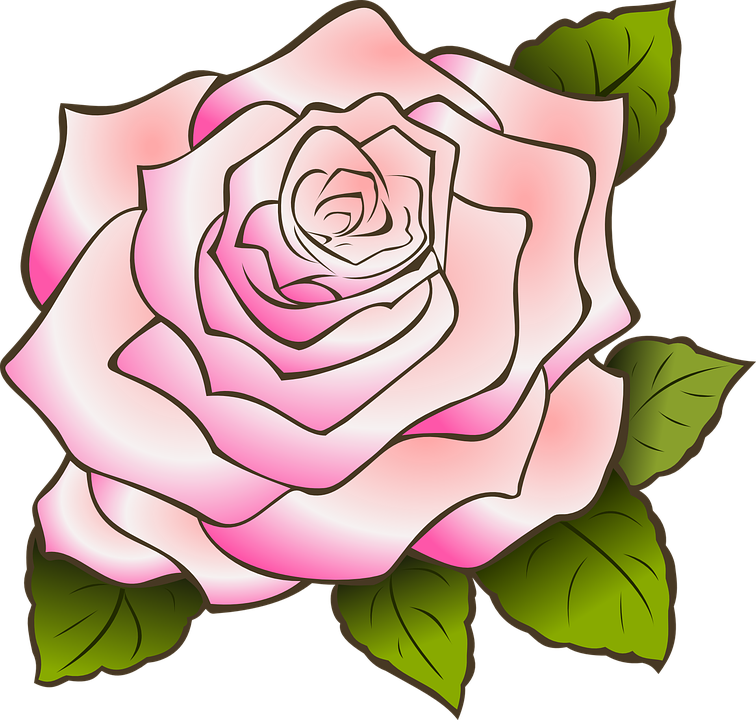 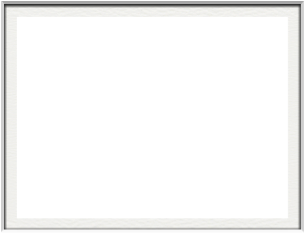 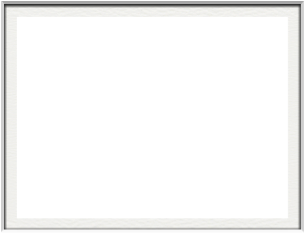 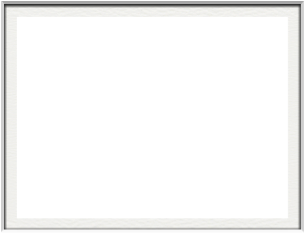 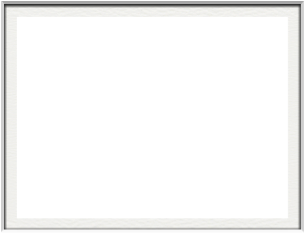 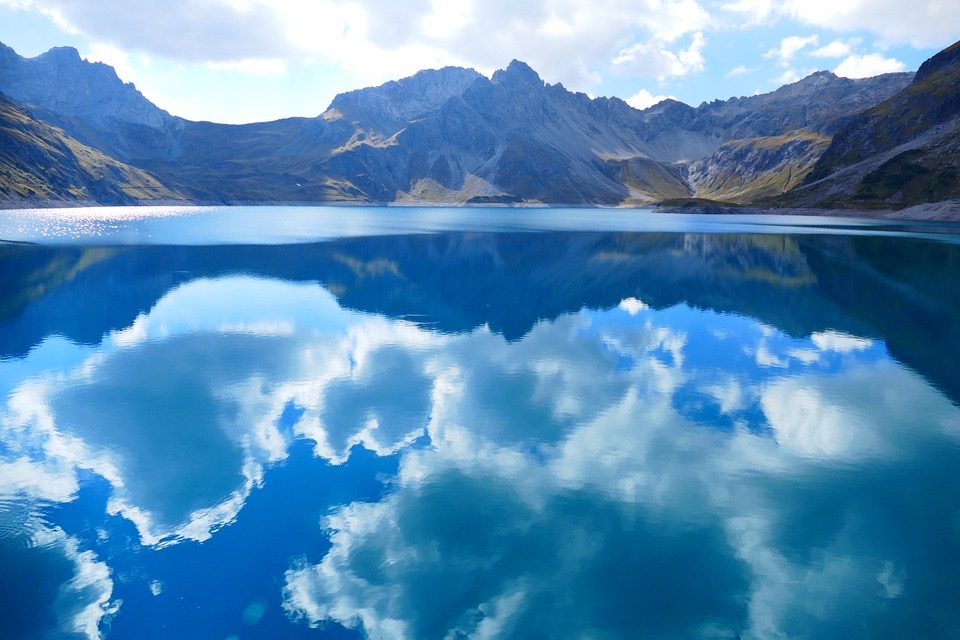 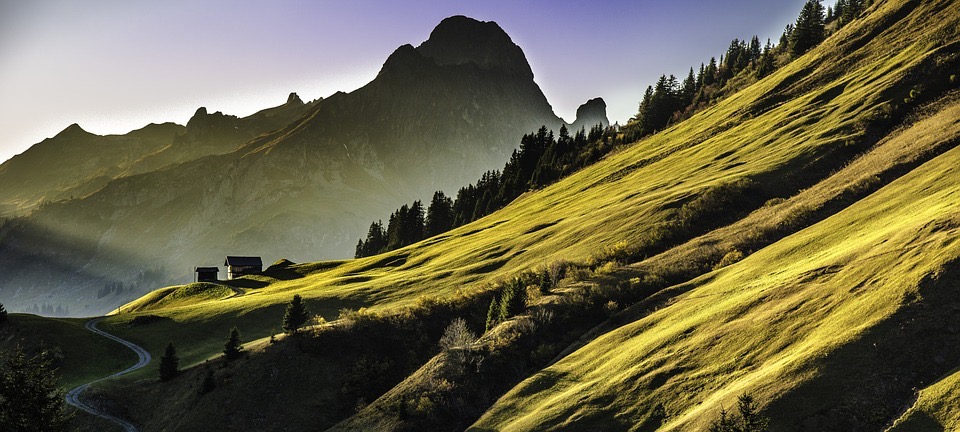 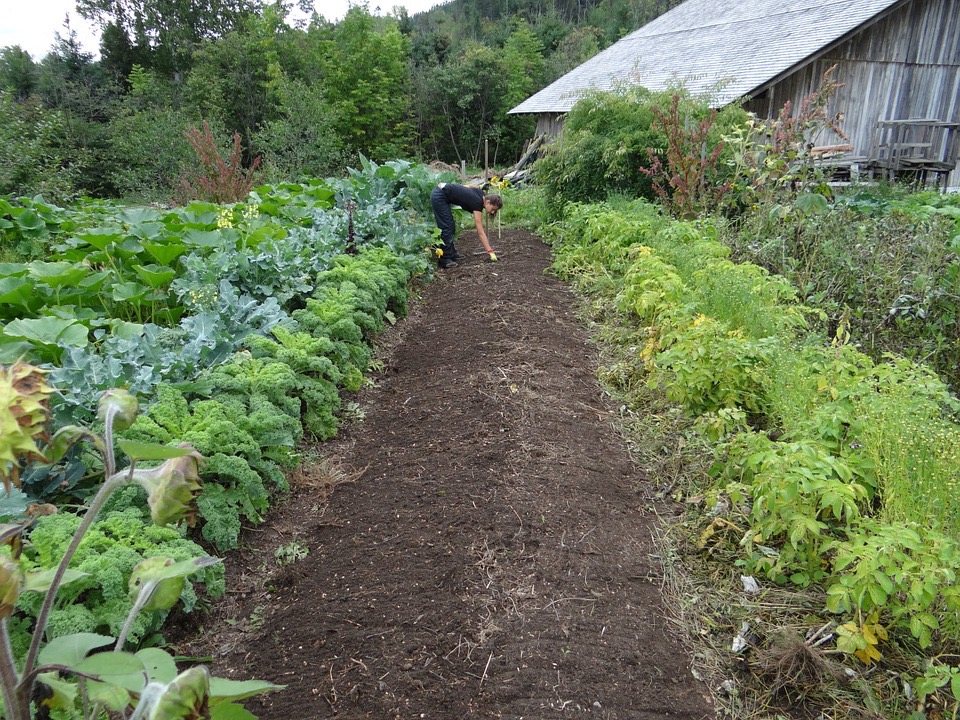 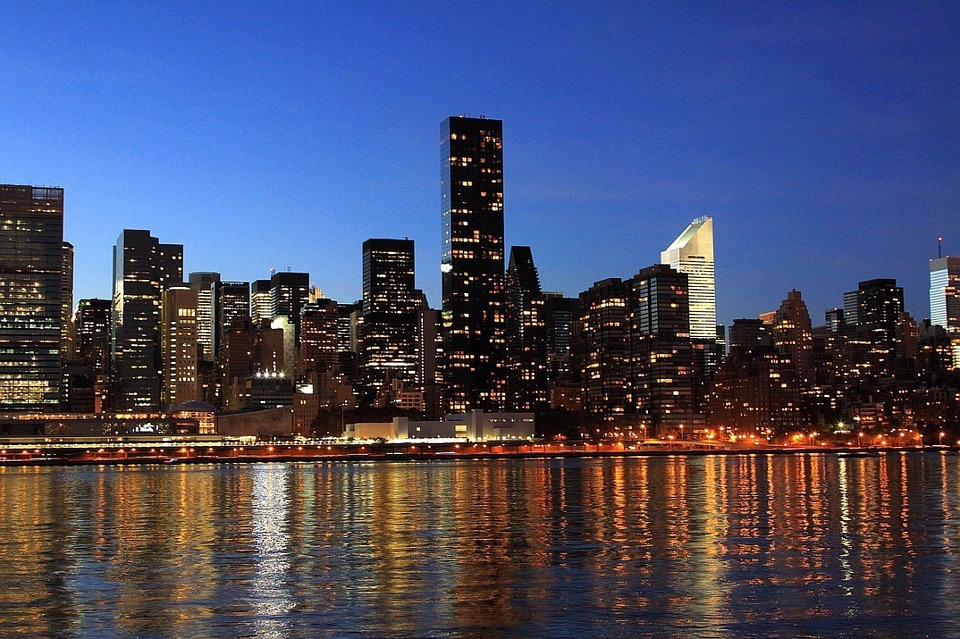 Clique sur le jardin !
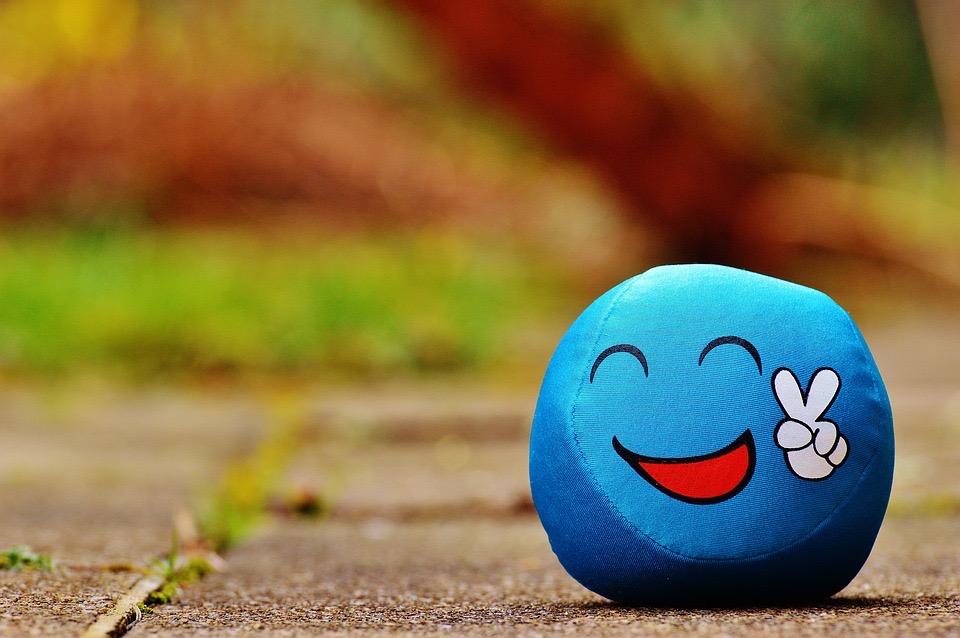 Bravo, continue !
Bravo, continue!
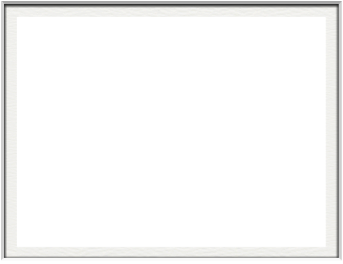 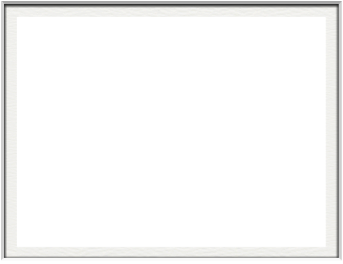 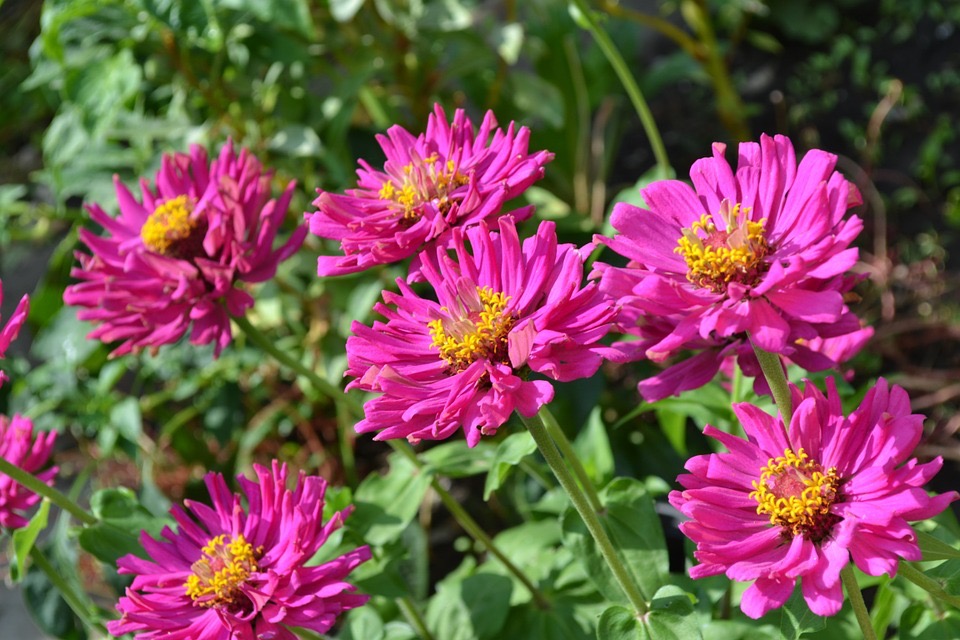 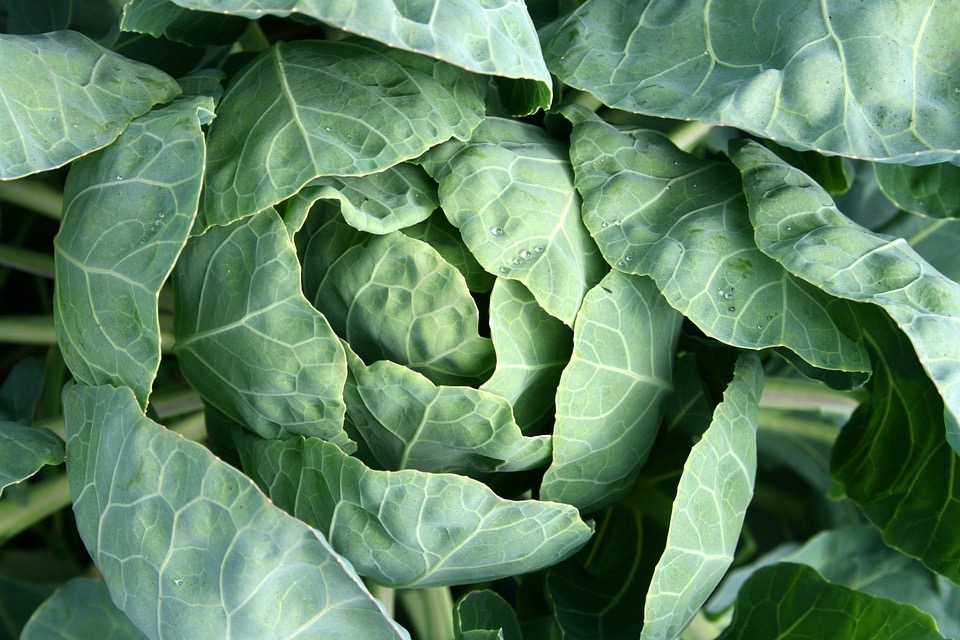 Qui n’a pas sa place dans le jardin ?
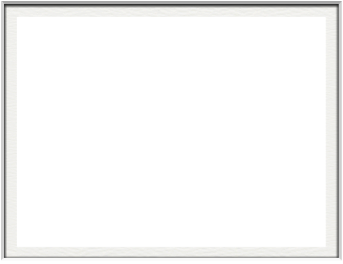 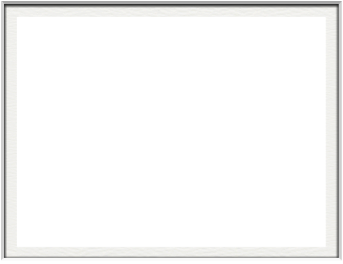 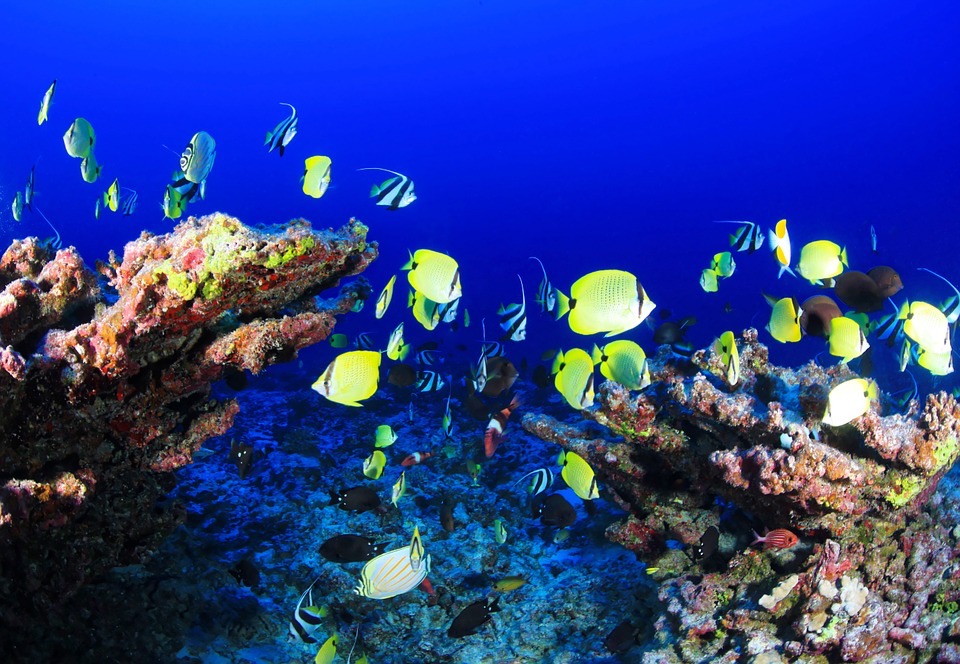 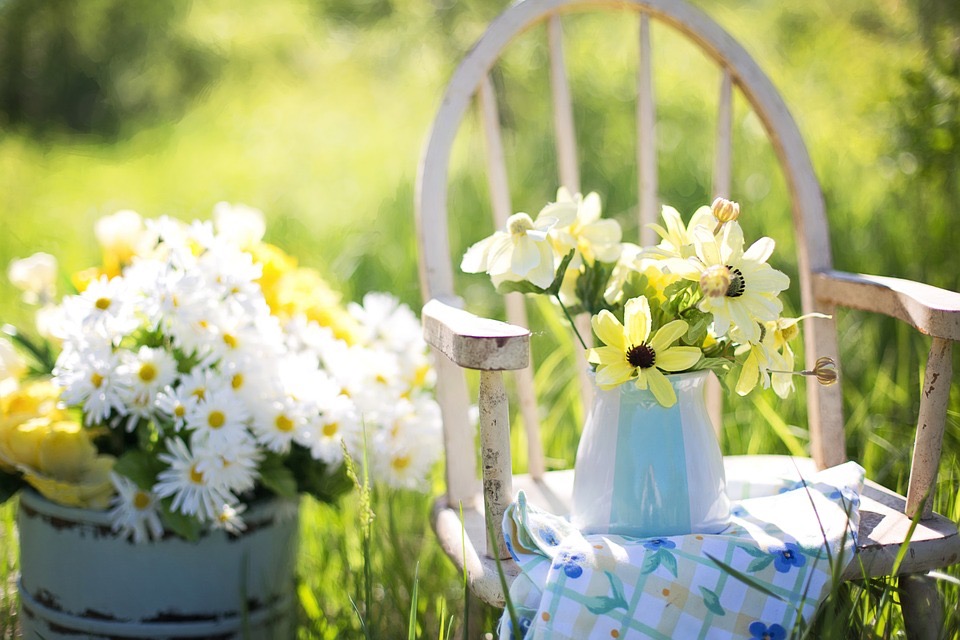 Qui n’a pas sa place dans le jardin ?
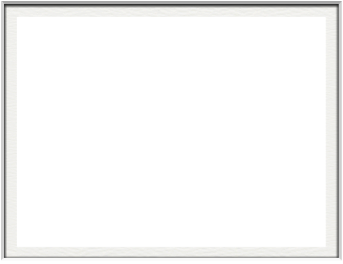 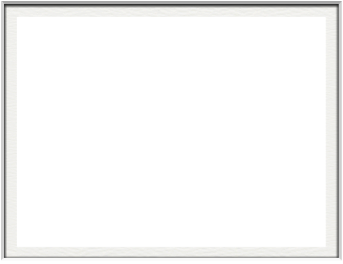 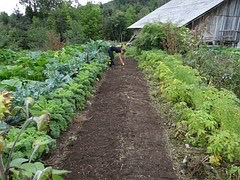 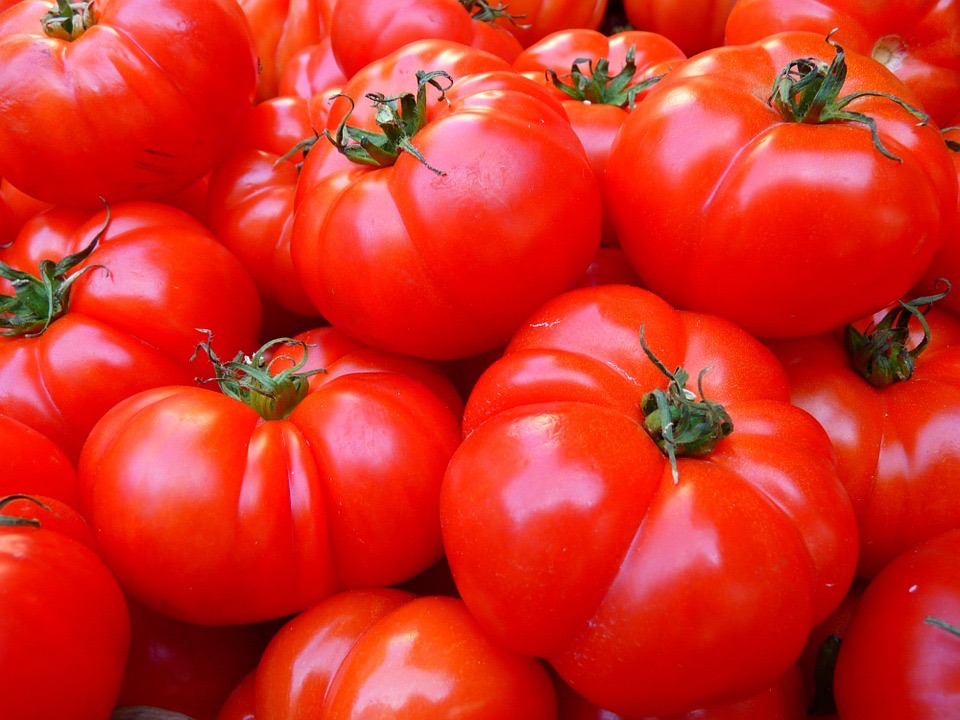 Qui n’a pas sa place dans le jardin ?
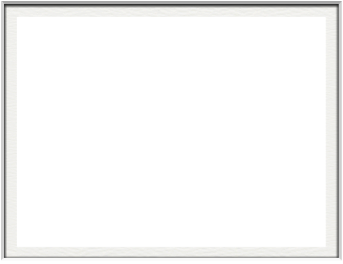 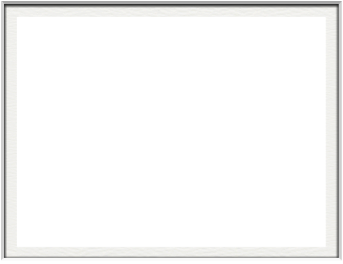 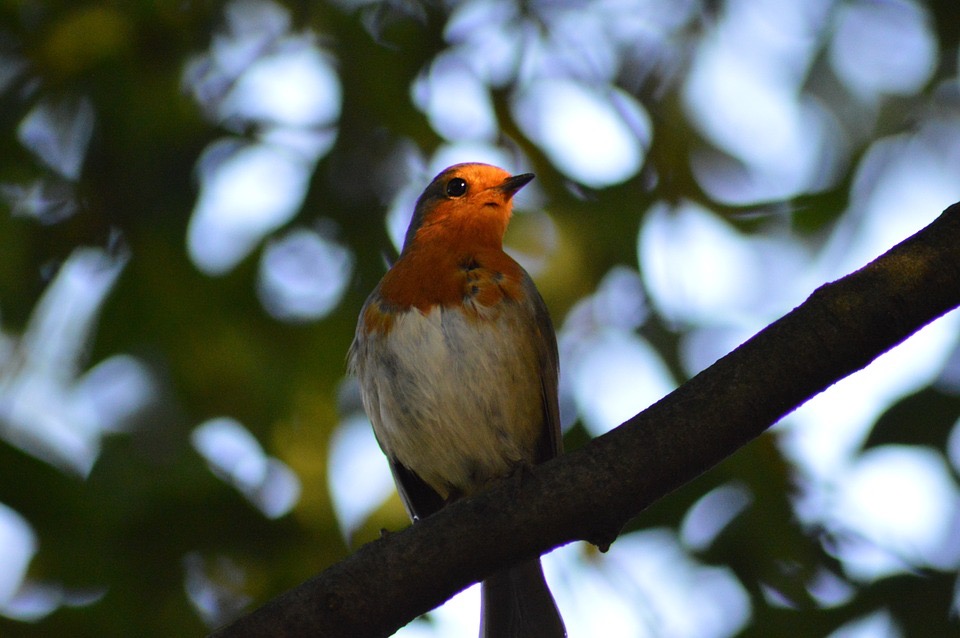 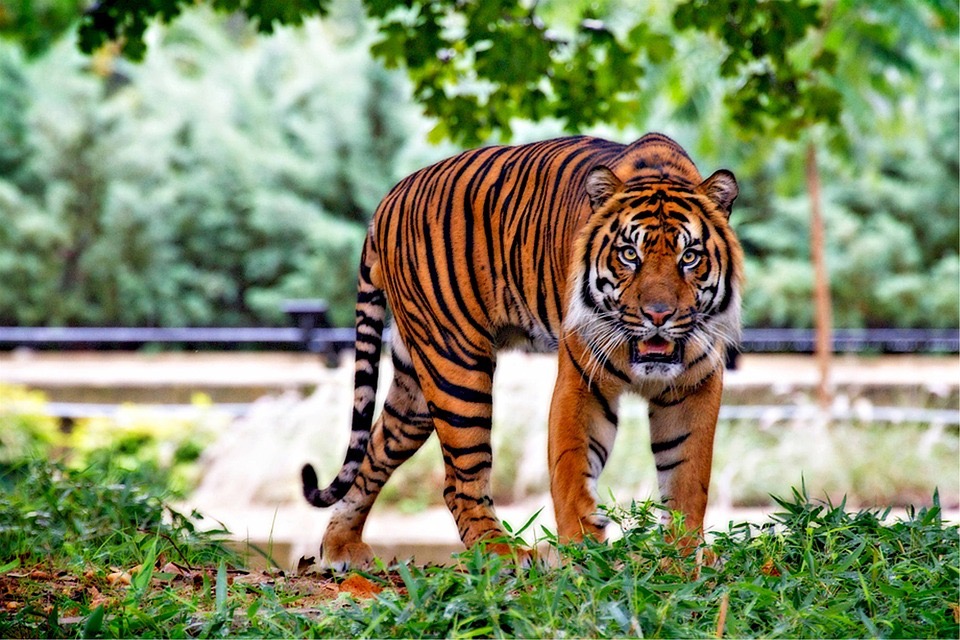 Qui n’a pas sa place dans le jardin ?
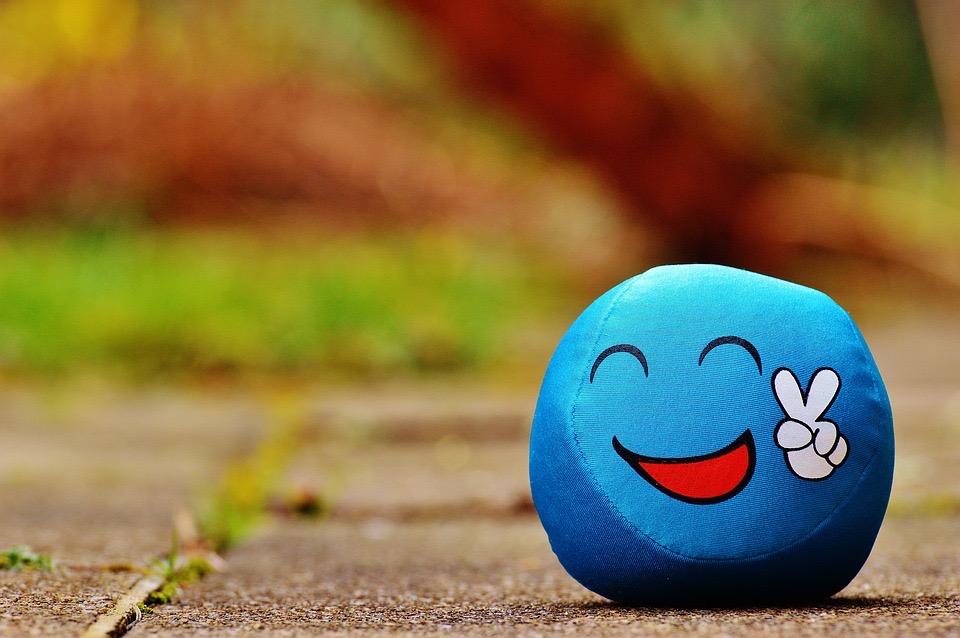 Bravo, continue !
Bravo, continue!
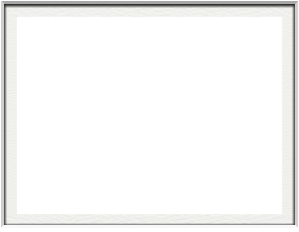 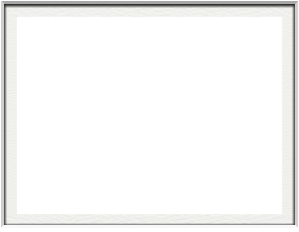 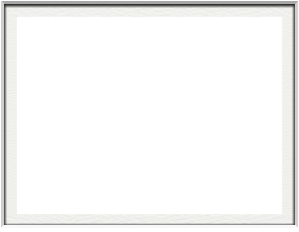 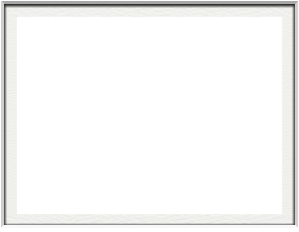 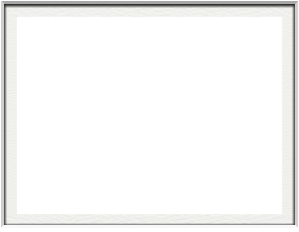 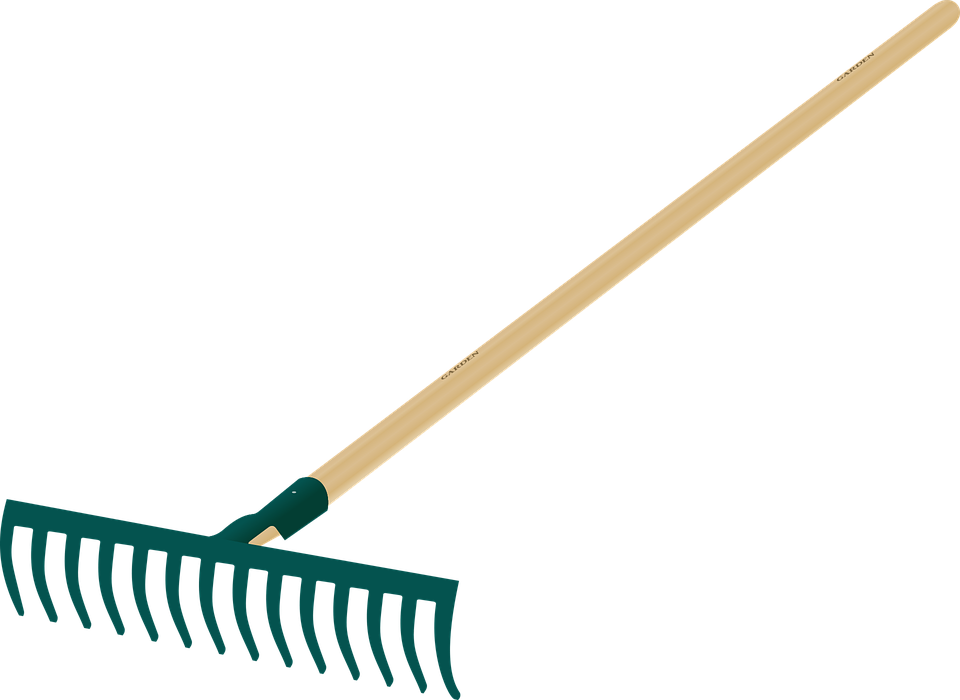 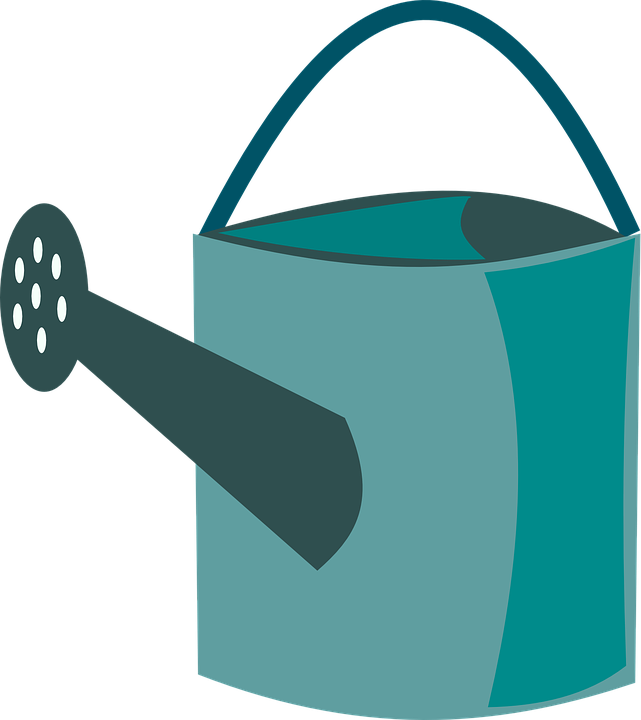 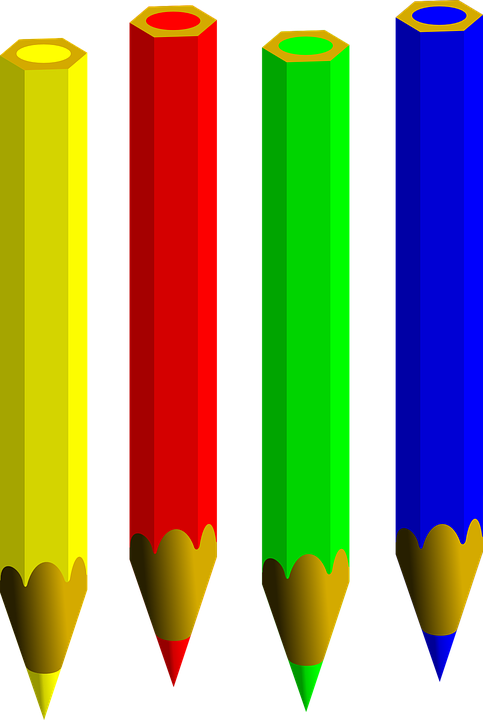 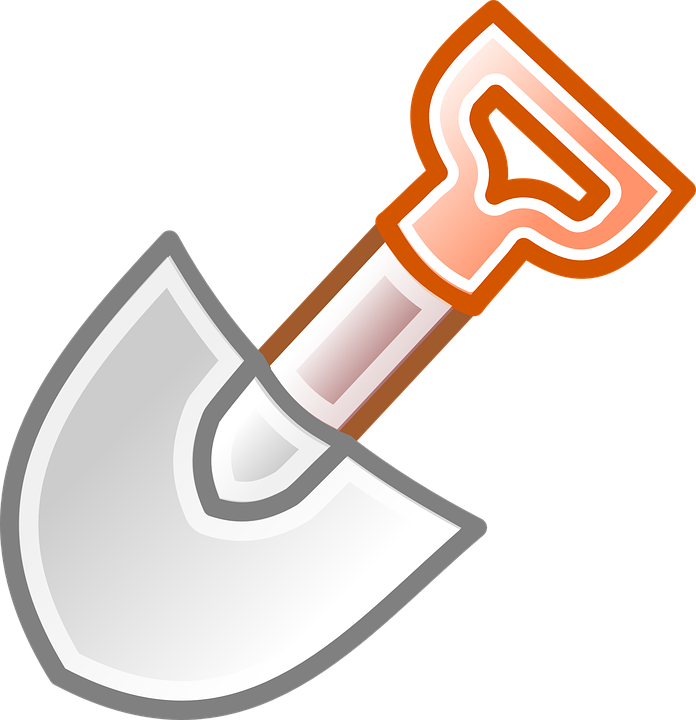 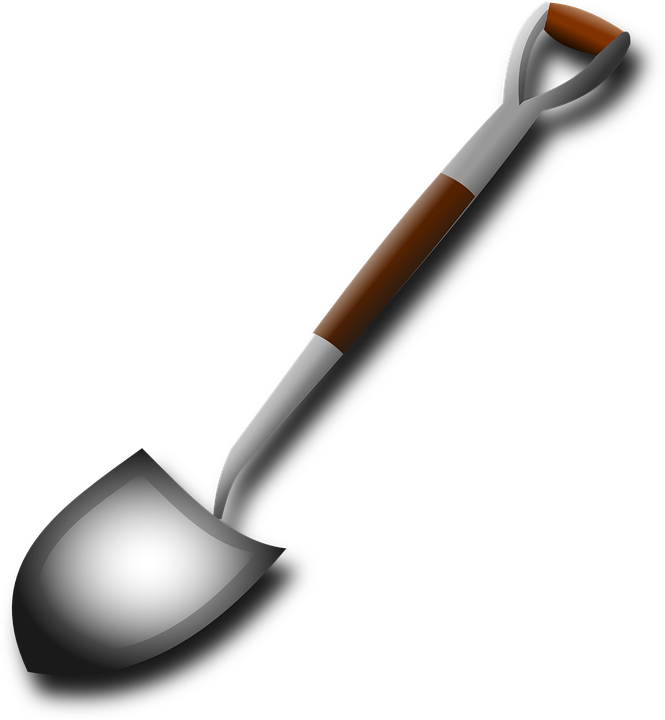 Quel outil ne va pas dans un jardin ?
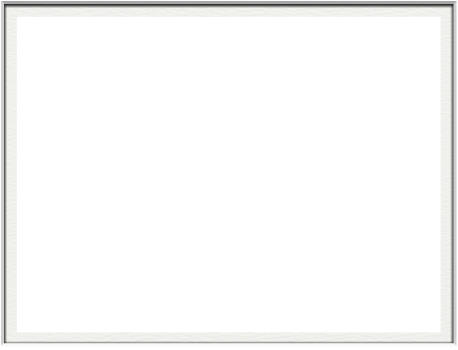 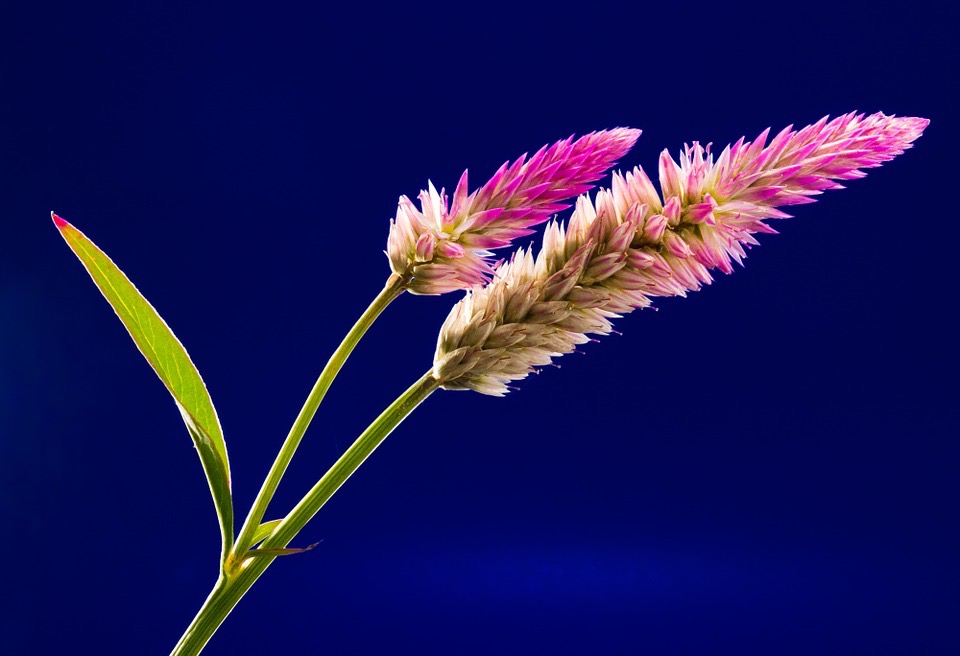 Clique sur la rose !
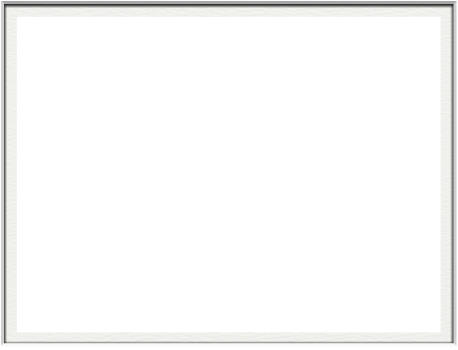 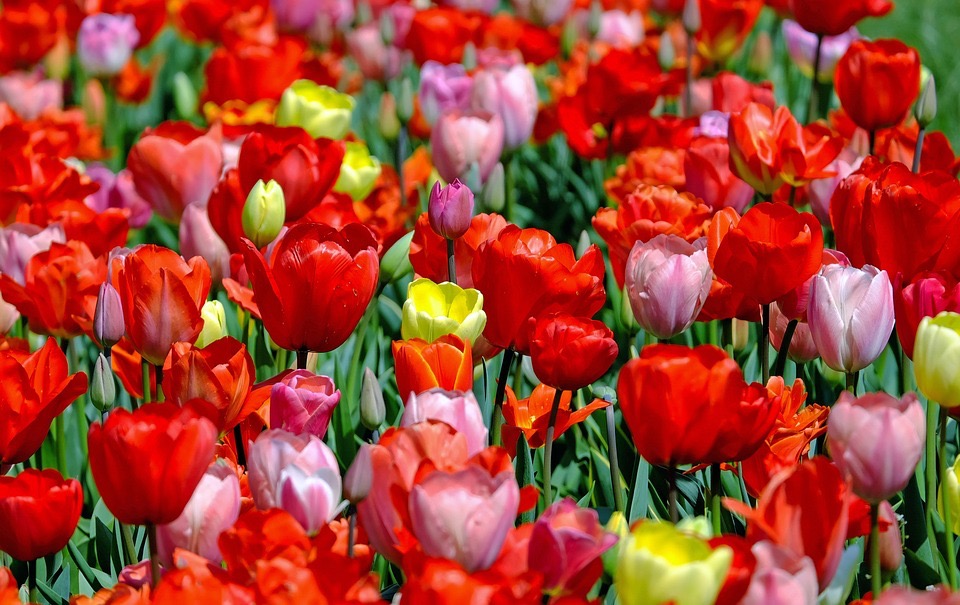 Clique sur les tulipes !
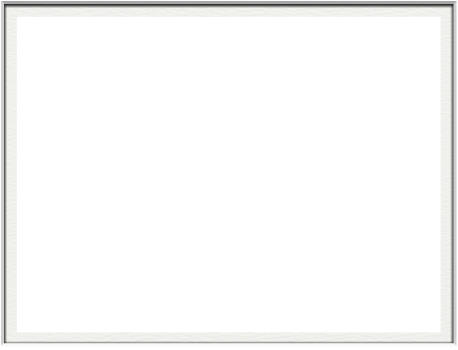 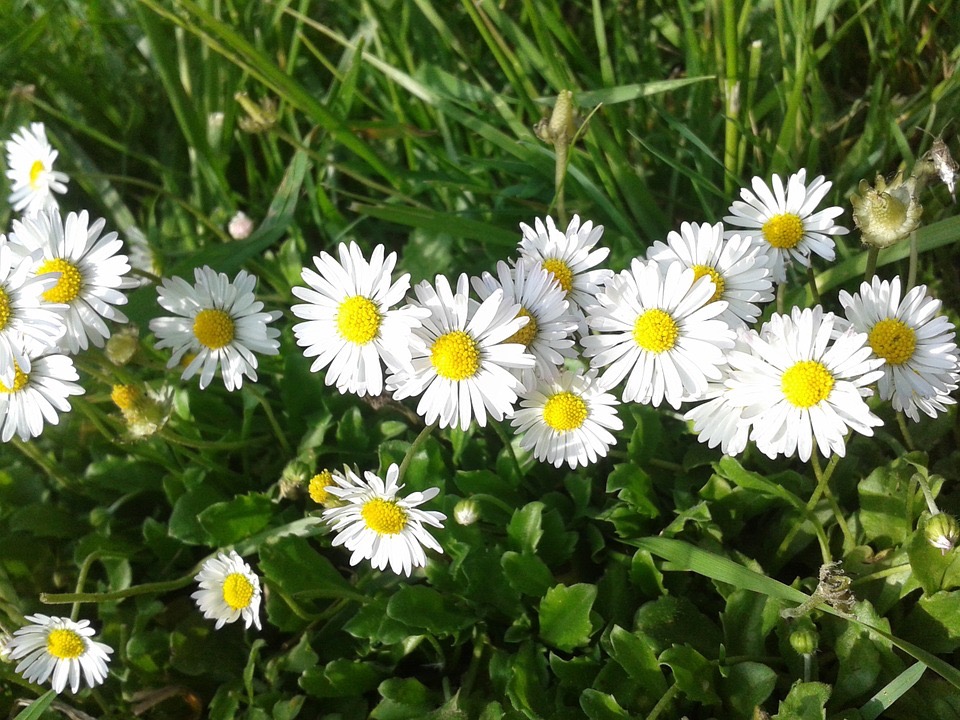 Clique sur les pâquerettes !
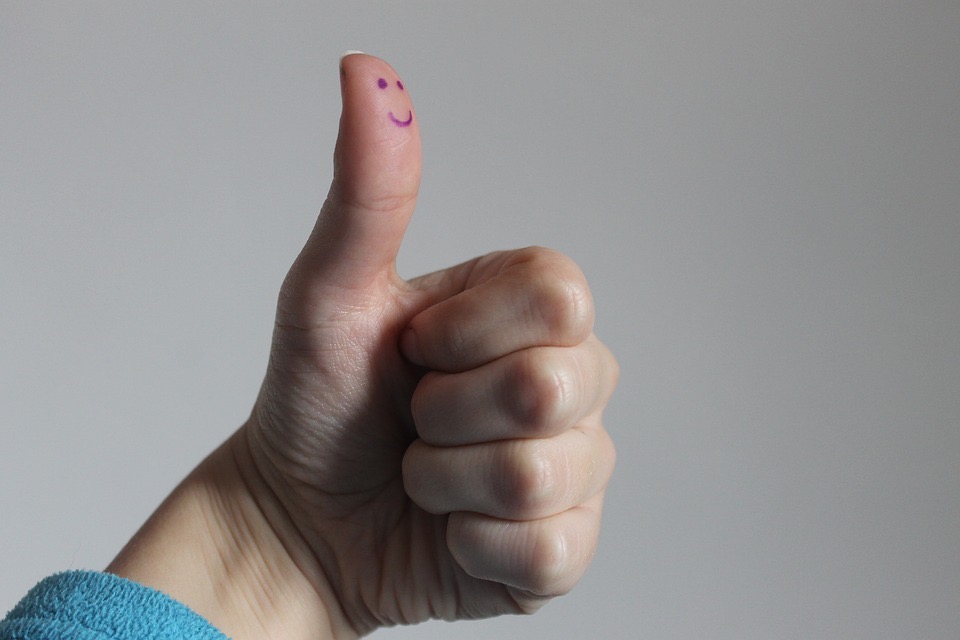 Bravo, tu connais
 bien le jardin !
§
Oh non, essaie encore !
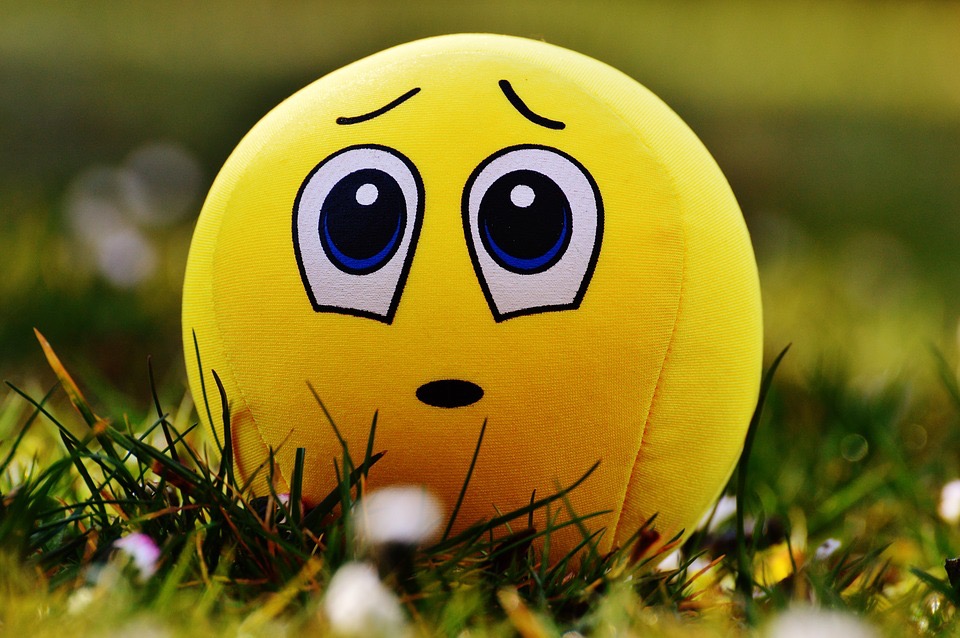